Всероссийский педагогический конкурс «Арт-сценарий»
МБОУ СОШ п. Домново
Классный час
«Интернет : за и против»
Благушина Татьяна Игнатьевна
п.Домново
Калининградская область
ИНТЕРНЕТ- ЗА ИЛИ ПРОТИВ?
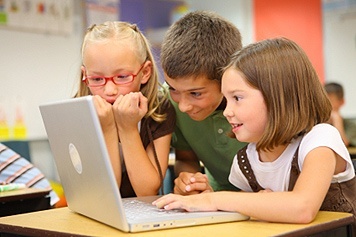 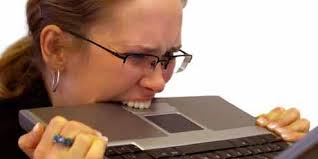 Тут дьявол с Богом борются,
   а поле битвы – 
   сердца людей 
    
    Ф.М.Достоевский
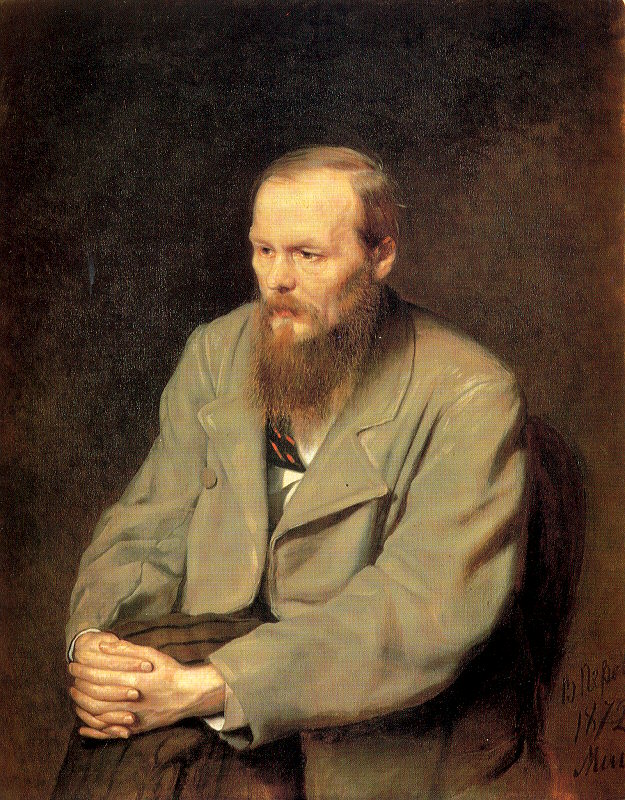 Задачи: 
расширить кругозор учащихся по данному вопросу; 
активизировать их мыслительную деятельности; 
развивать  у учащихся потребности к здоровому образу жизни; 
формировать умения и навыки самостоятельного поиска правильной информации; 
формировать навыки ведения диалога друг с другом, искусства общения.
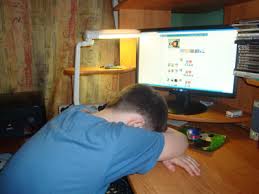 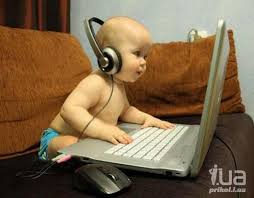 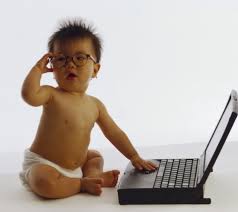 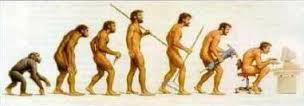 Блиц-опрос
Как влияет интернет на распределение вашего личного времени?  
Влияет ли интернет на ваше общение с людьми?
Нужно ли использовать интернет для выполнения домашнего задания?
Польза или вред?
Задание 1 группы: 
    Составьте положительный образ учащегося, проводящего время в интернете Составьте кластер «Польза интернета» 

Задание 2 группы: 
    Составьте негативный образ учащегося, проводящего время в интернете Составьте кластер «Вред интернета»
ПОЛЬЗА
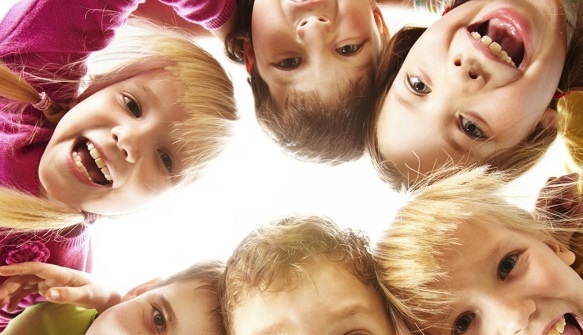 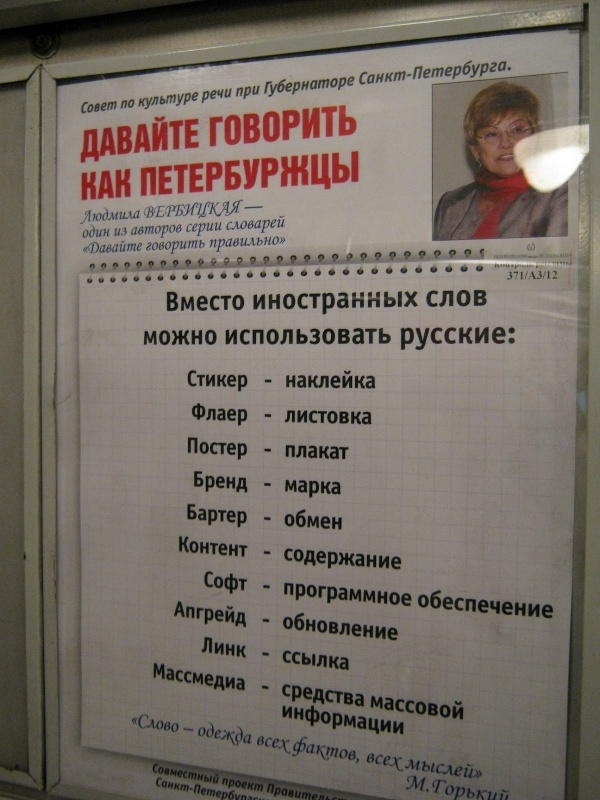 ВРЕД
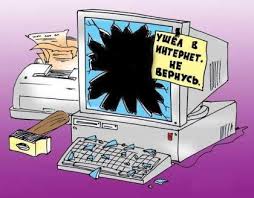 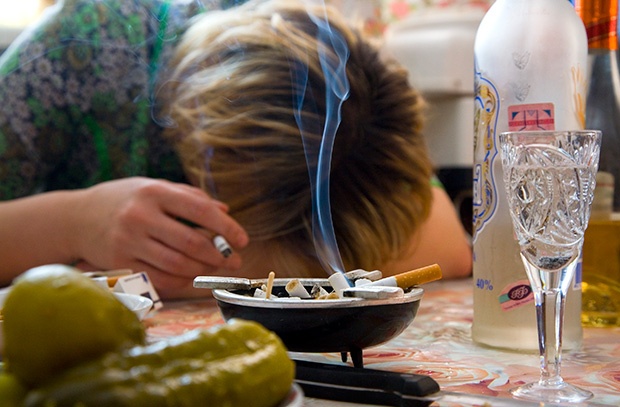 Закончите предложение:
« Интернет в моей жизни – это возможность…»

«Заходя  в Интернет, важно помнить…»
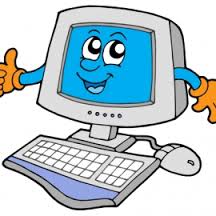 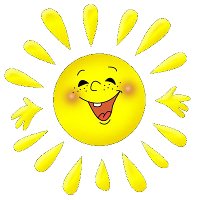